小数乘小数
第1课时
苏教版  数学  五年级  上册
WWW.PPT818.COM
1.让学生自主探索，理解并掌握小数乘小数的计算方法，并能正确进行计算。
2.在探索计算方法的过程中，培养初步的推理和抽象、概括的能力;进一步体会数学知识之间的内在联系。
3.培养学生数学转化思想，它是指将未知的,陌生的,复杂的问题通过演绎归纳转化为已知的能力，即把小数乘小数当作整数乘法进行计算。
【重难点】1.运用小数的乘法的计算法则。
          2.如何正确的点积的小数点。
1.用竖式计算。
0.14×23 =        



2.根据13 × 12 ＝ 156 ，直接写出下面各题的积。
1.3 × 12 ＝             13  × 1.2＝                1.3 × 1.2 ＝
说说你的想法。
0
3.22
.
4
1
3
.
2
2
3
×
2
4
2
2
8
15.6
1.56
15.6
方法探究：先要把小数乘小数当作整数乘法进行计算，再点小数点
1.15米
3.8米
房

间
阳
台
3.2米
下面是小明房间和外面阳台的平面图。
门
从图中你能得到哪些信息？
小明房间的面积是多少平方米？
由平面图可知，小明房间的长是3.8米，宽是3.2米，求小明房间的面积，根据“长方形的面积=长×宽”可以求出。
3.8×3.2＝            （          ）
估算方法
把3.8看成4，4×3.2=12.8，面积比12.8平方米小。
把3.2看成3，3.8×3=11.4，面积比11.4平方米大。
把3.8×3.2分别看成4和3，面积大约是12平方米。
笔算方法
3.8×3.2＝            （           ）
12.16
平方米
×10
转化为整数乘法
×10
8
8
3
3
.
7
6
2
2
×
×
3
3
.
1
1
4
7
6
1
2
.
1
6
1
2
1
6
转化小数点
÷100
1
1
4
答：小明房间的面积是12.16平方米。
阳台的面积是多少平方米？
3.68
1.15×3.2＝            （          ）
平方米
×100
1
1
5
5
1
1
.
×
×
×10
3
3
2
2
.
2
3
0
2
3
0
3
4
5
3
4
5
3
6
8
0
3
.
6
8
0
÷1000
答：阳台的面积是3.68平方米。
你能给下面各题的积点上小数点吗？
1
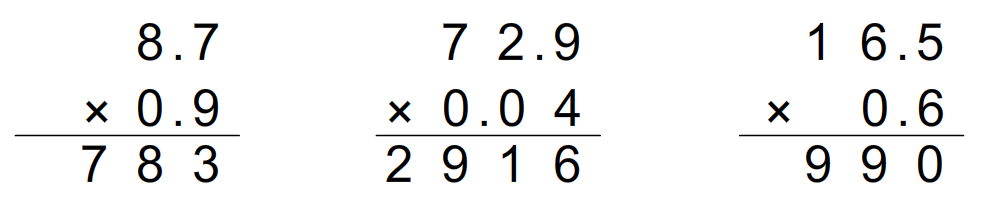 .
.
.
计算
2
4
6
.
.
.
6
0
4
5
0
2
×
2
8
.
3
6
8
3
2
0
1
2
3
0
×
×
7
3
.
.
5
6
9
2
4
4
8
6
1
5
1
2
.
8
8
4
.
8
0
0
7
.
3
8
0
上面每道乘法算式中，两个乘数的小数位数与积的小数位数有什么联系？想一想，小数乘法应该怎样计算？
小数乘小数的计算方法：先把小数扩大成整数；按整数乘法的法则算出积；再看因数中一共有几位小数，就从积的右边起数出几位点上小数点。
      注意：计算结果中，小数部分末尾的0要去掉，把小数化简；小数部分位数不够时，要用0占位。从小数从右开始数，去掉第一个不是0后面的0，小数大小不变。
数学转化思想
竖式计算。
1
1.48
2. 025
2.94
103.5
9.8×0.3=          41.4×2.5=            0.5×2.96=          0.03×67.5=
.
9
8
4
9 6
7. 5
2
6
.
41
.
×
×
×
×
0
2
3
5
.
.
0
.
5
.
0 3
0
.
0
1  4
8
7
0
2 0
.
5
2  0
2
.
2
9
4
8 2
8
3
5
0
1 0
.
下面的计算对吗？把不对的改正。
2
2.5
8  2 .3
×0 .0  4
3 2 .9  2
1 6. 4
×
×
4. 5
3.5
8 2 0
1 2 5
.
6 5 6
7 5
7.3 8 0
.
.
8 7.5
一种西服面料，每米的售价58.5元，买这样的面料5.2米，应付多少元？(先估计得数，再计算)
3
估计：59×5=295（元）
5
5
8
.
58.5×5.2=304.2(元)
2
×
5
.
1
1
7
0
2
2
5
9
0
4
.
2
0
3
答：应付304.2元。